Game Engine Architecture
Chapter 1
Introduction
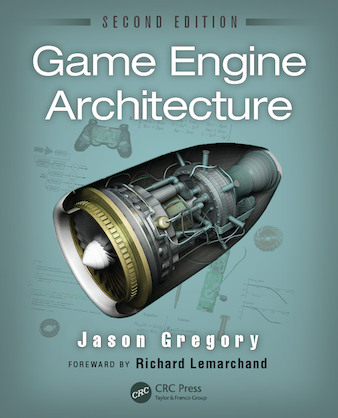 prepared by Roger Mailler, Ph.D., Associate Professor of Computer Science, University of Tulsa
1
Structure of a game team
Lots of members, many jobs
Engineers
Artists
Game Designers
Producers
Publisher
Other Staff
prepared by Roger Mailler, Ph.D., Associate Professor of Computer Science, University of Tulsa
2
Engineers
Build software that makes the game and tools works
Lead by a senior engineer 
Runtime programmers
Tools programmers
prepared by Roger Mailler, Ph.D., Associate Professor of Computer Science, University of Tulsa
3
Artists
Content is king
Lead by the art director 
Come in many Flavors
Concept Artists
3D modelers
Texture artists
Lighting artists
Animators
Motion Capture
Sound Design
Voice Actors
prepared by Roger Mailler, Ph.D., Associate Professor of Computer Science, University of Tulsa
4
Game designers
Responsible for game play
Story line
Puzzles
Levels
Weapons
Employ writers and sometimes ex-engineers
prepared by Roger Mailler, Ph.D., Associate Professor of Computer Science, University of Tulsa
5
Producers
Manage the schedule
Sometimes act as the senior game designer
Do HR related tasks
prepared by Roger Mailler, Ph.D., Associate Professor of Computer Science, University of Tulsa
6
Publisher
Often not part of the same company
Handles manufacturing, distribution and marketing
You could be the publisher in an Indie company
prepared by Roger Mailler, Ph.D., Associate Professor of Computer Science, University of Tulsa
7
Others
Executive management
Marketing
IT department
Administrative staff
prepared by Roger Mailler, Ph.D., Associate Professor of Computer Science, University of Tulsa
8
What is a Game?
Interactive experience that provides the player with an increasingly challenging sequence of patterns which he or she learns and eventually masters
This includes lots of things, but the core idea is that the “fun” is experience during the eureka moment
prepared by Roger Mailler, Ph.D., Associate Professor of Computer Science, University of Tulsa
9
Games for us
Focus primarily on 2D and 3D virtual worlds
Most of these can be described as soft real-time agent-based computer simulations
They are simulations of the real world using a mathematical model
They are interactive so have at least one actor or agent
They have loose real-time constraints
prepared by Roger Mailler, Ph.D., Associate Professor of Computer Science, University of Tulsa
10
What is a game engine
The term game engine arose in the 1990s
Doom by id was at the center
The core components were separated from the game content
Quake III and Unreal were designed with the separation in mind
Sold licenses to their engine and tools
So of you may have done modding using these tools
Game engine are data-driven architectures that are reusable and therefore do not contain game content – mostly true
prepared by Roger Mailler, Ph.D., Associate Professor of Computer Science, University of Tulsa
11
First-person shooters
Games like Unreal, Half-life, Call of Duty
Focus on
Efficient rendering of large 3d worlds
Responsive camera control
High-fidelity animations
Cool weapons
Forgiving physics model
Rendering technology focuses on optimization for the environment
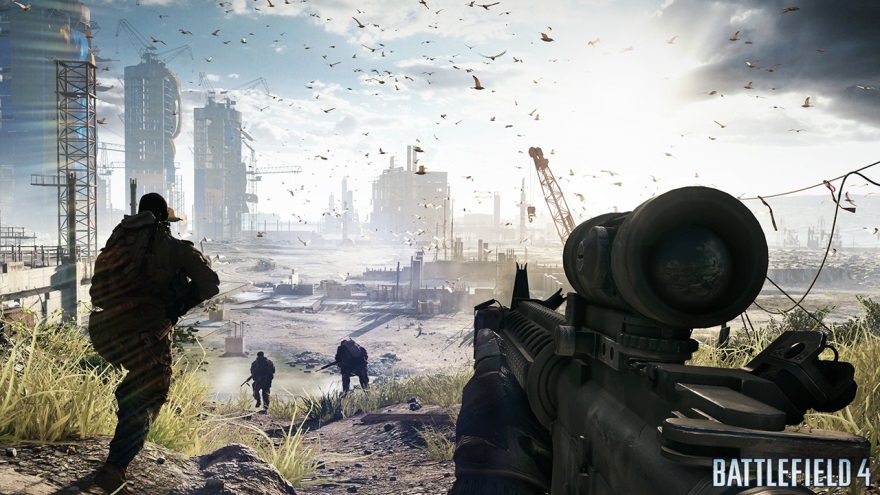 prepared by Roger Mailler, Ph.D., Associate Professor of Computer Science, University of Tulsa
12
Third-person games
Includes games like Ratchet and Clank, Gears of War
Focus on
Puzzle like elements
Moving environmental objects
Third person follow camera
Complex camera collision system
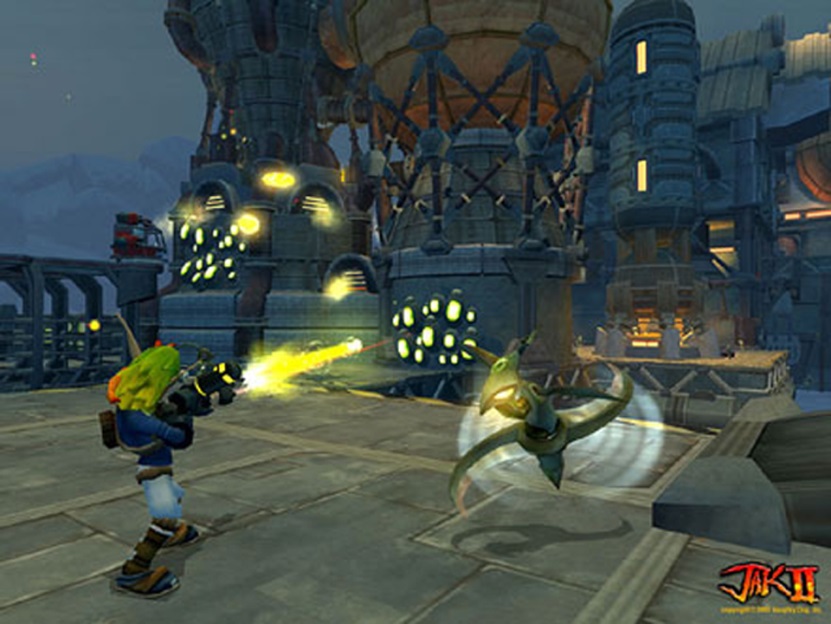 prepared by Roger Mailler, Ph.D., Associate Professor of Computer Science, University of Tulsa
13
Fighting games
Games like Tekken, Fight Night, and Soul Calibur
Technology focus on 
Fighting animations
Hit detection
User input system
Crowds
Awesome character animations and shaders
Physics based cloth and hair
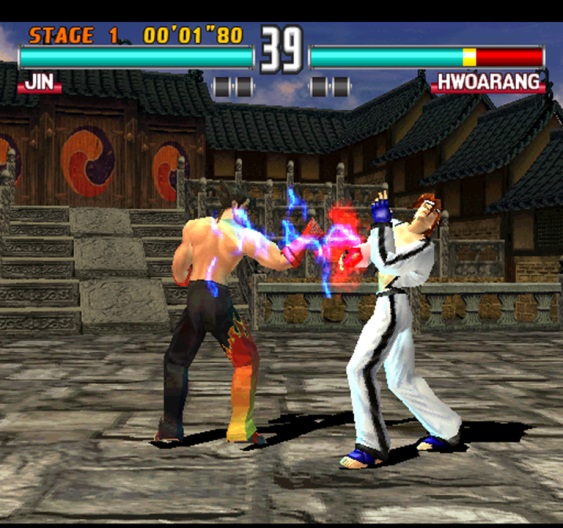 prepared by Roger Mailler, Ph.D., Associate Professor of Computer Science, University of Tulsa
14
Racing games
Games like Grand Turismo, Mario Kart, and Hydro Thunder
Technology tricks include
Using simple cards for background objects
Track is broken down into sectors
Third-person and first person cameras
Camera collision
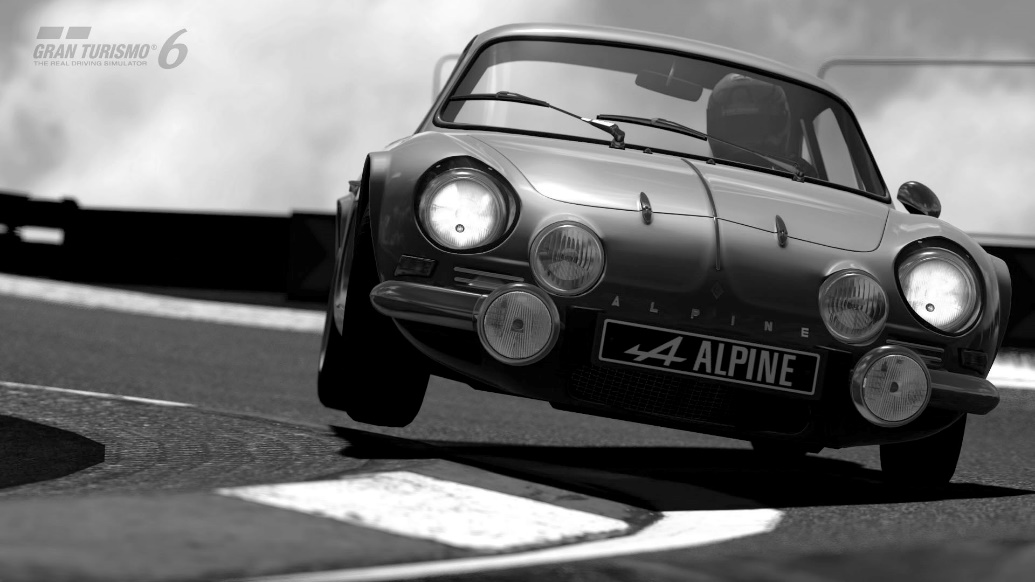 prepared by Roger Mailler, Ph.D., Associate Professor of Computer Science, University of Tulsa
15
Real-time strategy
Games like Warcraft, Starcraft, Age of Empires
Technology involves
Low resolution characters
Height map based terrain
Complex goal trees
User interaction can take many forms, but reactivity is really important
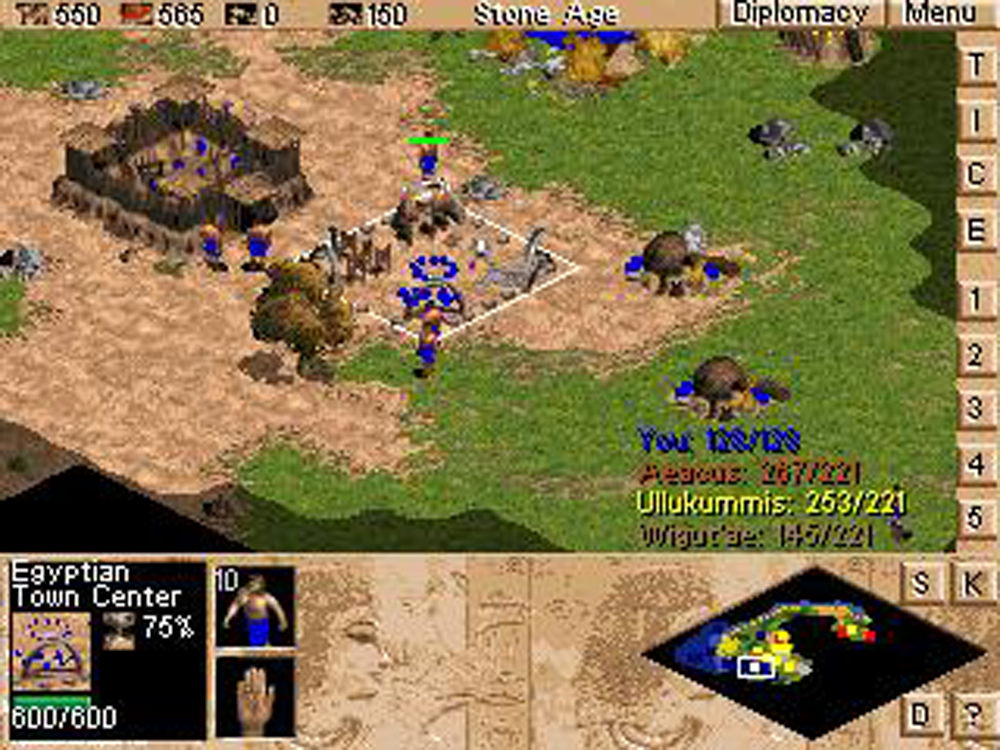 prepared by Roger Mailler, Ph.D., Associate Professor of Computer Science, University of Tulsa
16
MMOG
Games like World of Warcraft, Star Wars Galaxies, EverQuest
Extra technology over 3rd person include
Server side artifacts for 
Sign in/out
State management
Billing
Client side rendering and state management
Network layer for state consistency and cheat detection
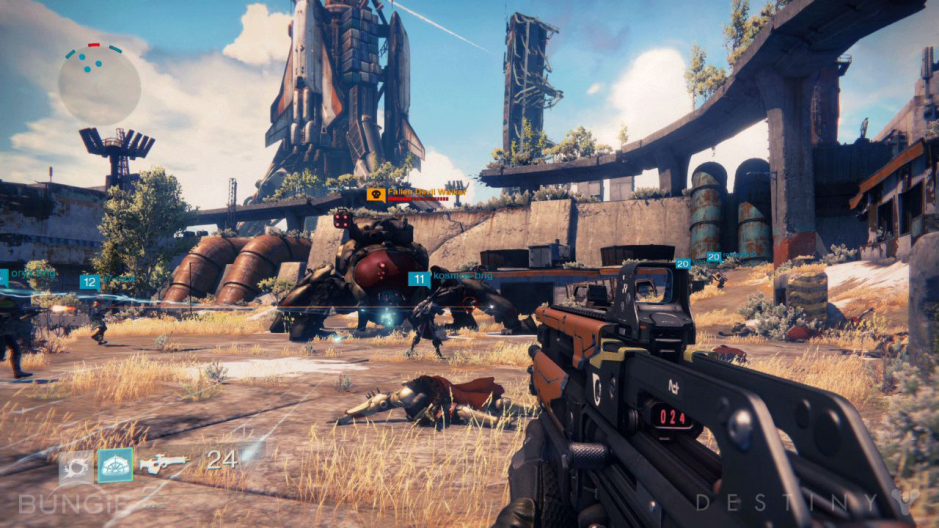 prepared by Roger Mailler, Ph.D., Associate Professor of Computer Science, University of Tulsa
17
Player-authored content
Allowing the player to build content as part of the game
Different from Mods
Good example include
Little Big Planet series
Minecraft
Fun is in sharing with others
Simplicity is key
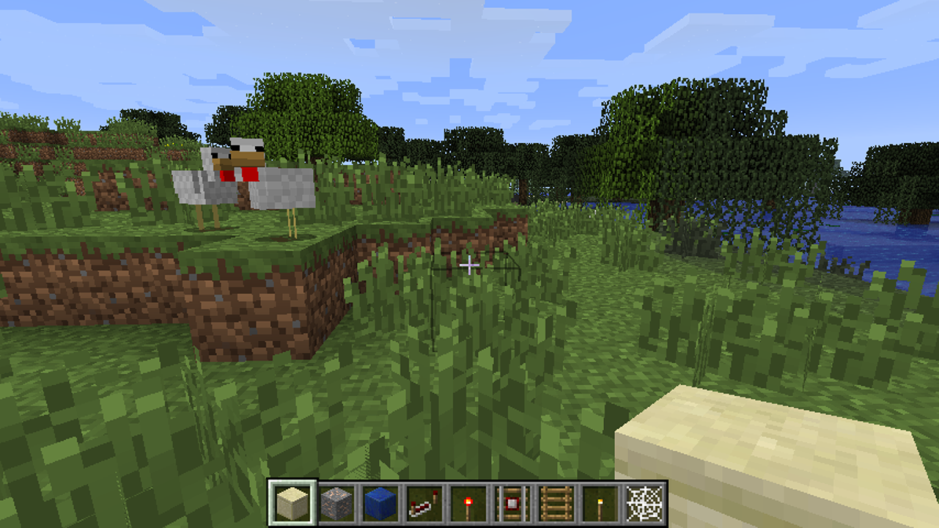 prepared by Roger Mailler, Ph.D., Associate Professor of Computer Science, University of Tulsa
18
Some current engines
Quake family
Used to create many games
Has lineage that extends to modern games like Medal of Honor
Quake and Quake II engines source code are freely available
Unreal Engine
Now at UE4
Very rich tool set – Kismet
Large developers network
Good licensing model – good for small developers
prepared by Roger Mailler, Ph.D., Associate Professor of Computer Science, University of Tulsa
19
More engines
Unity
Very feature rich
Uses Javascript or C# for scripting
Large community support
Great for cross-platform development
Source Engine
Games like Half-life 2 and its sequels, Team Fortress 2, and Portal
Very powerful with good graphics capabilities and a good toolset
DICE’s Frostbite
Used to create games like Battlefield 4
FrostEd – asset creation tool
prepared by Roger Mailler, Ph.D., Associate Professor of Computer Science, University of Tulsa
20
Even more engines
CryEngine
Originally developed as a demo for Nvidia
Used to develop numerous games – starting with Far Cry
Sony PhyreEngine
Uses to create games for the Sony platforms
Numerous titles have been written with this engine
Microsoft XNA and MonoGame
Based on C# - easy to use
Used for Xbox and PC games
Not longer supported – replaced by MonoGame
prepared by Roger Mailler, Ph.D., Associate Professor of Computer Science, University of Tulsa
21
2D Engines
Designed for non-programmers to build apps for Android and iPhone
Examples include
Multimedia Fusion 2
Game Salad Creator
Scratch
prepared by Roger Mailler, Ph.D., Associate Professor of Computer Science, University of Tulsa
22
Runtime Engine Architecture
Consists of the tools suite and runtime components
Large
Spans hardware to high-level application
Designed in layers
Avoids circular dependencies to maximize reuse and testability
prepared by Roger Mailler, Ph.D., Associate Professor of Computer Science, University of Tulsa
23
Runtime Engine
prepared by Roger Mailler, Ph.D., Associate Professor of Computer Science, University of Tulsa
24
Runtime Engine
Low level components
3rd Party SDKs
Platform independence layer
Core systems
Resources manager
Rendering engine
Profiling/Debugging
Collisions and Physics
Animation
Human Interface Devices
Audio
Gameplay foundation system
prepared by Roger Mailler, Ph.D., Associate Professor of Computer Science, University of Tulsa
25
Low level components
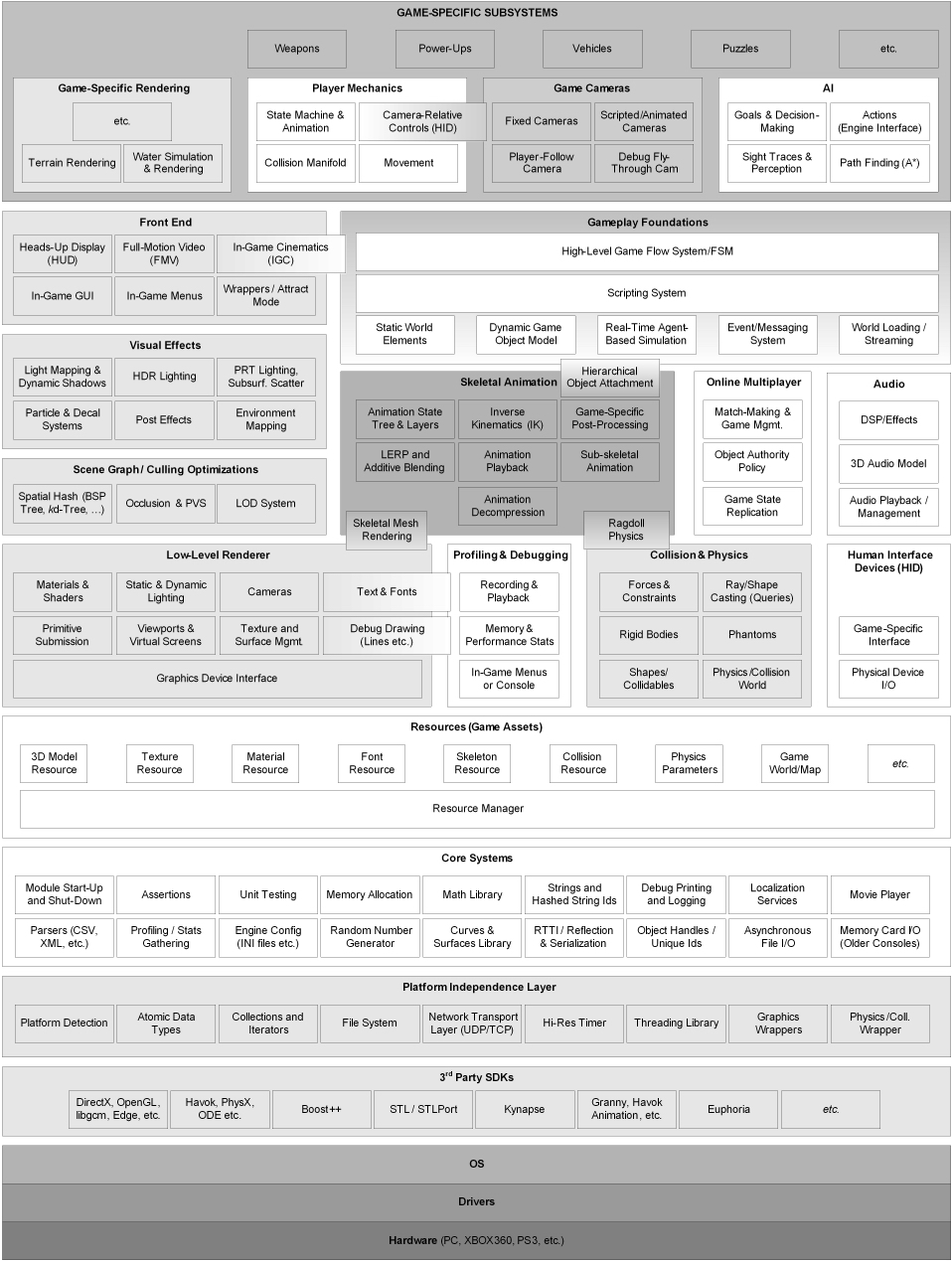 Hardware
This is the system that the game is to run on
Device Drivers
Shield the OS and upper layers from low level device communications details
Operating System
Handles the execution and interruption of multiple programs on a single machine
Very thin on a console
prepared by Roger Mailler, Ph.D., Associate Professor of Computer Science, University of Tulsa
26
3rd Party SDKs
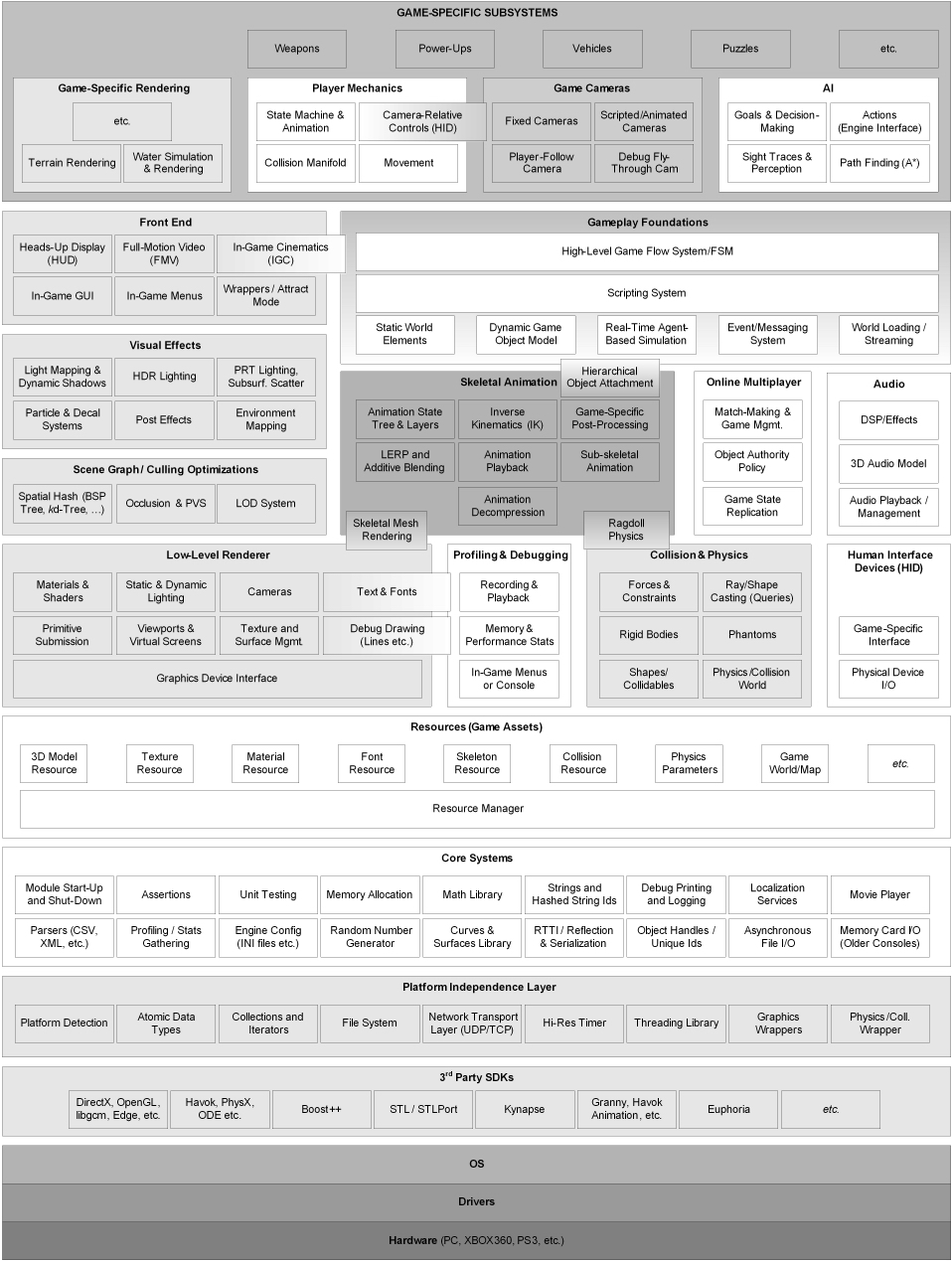 Data Structure and Algorithms
STL – C++ standard template library data structures, strings, stream-based I/O
Boost – powerful data structures and algorithms
Graphics
OpenGL and DirectX
Collisions and Physics
Havok, PhysX, ODE, Bullet
Character Animation
Artificial Intelligence – Kynapse
prepared by Roger Mailler, Ph.D., Associate Professor of Computer Science, University of Tulsa
27
Platform independence layer
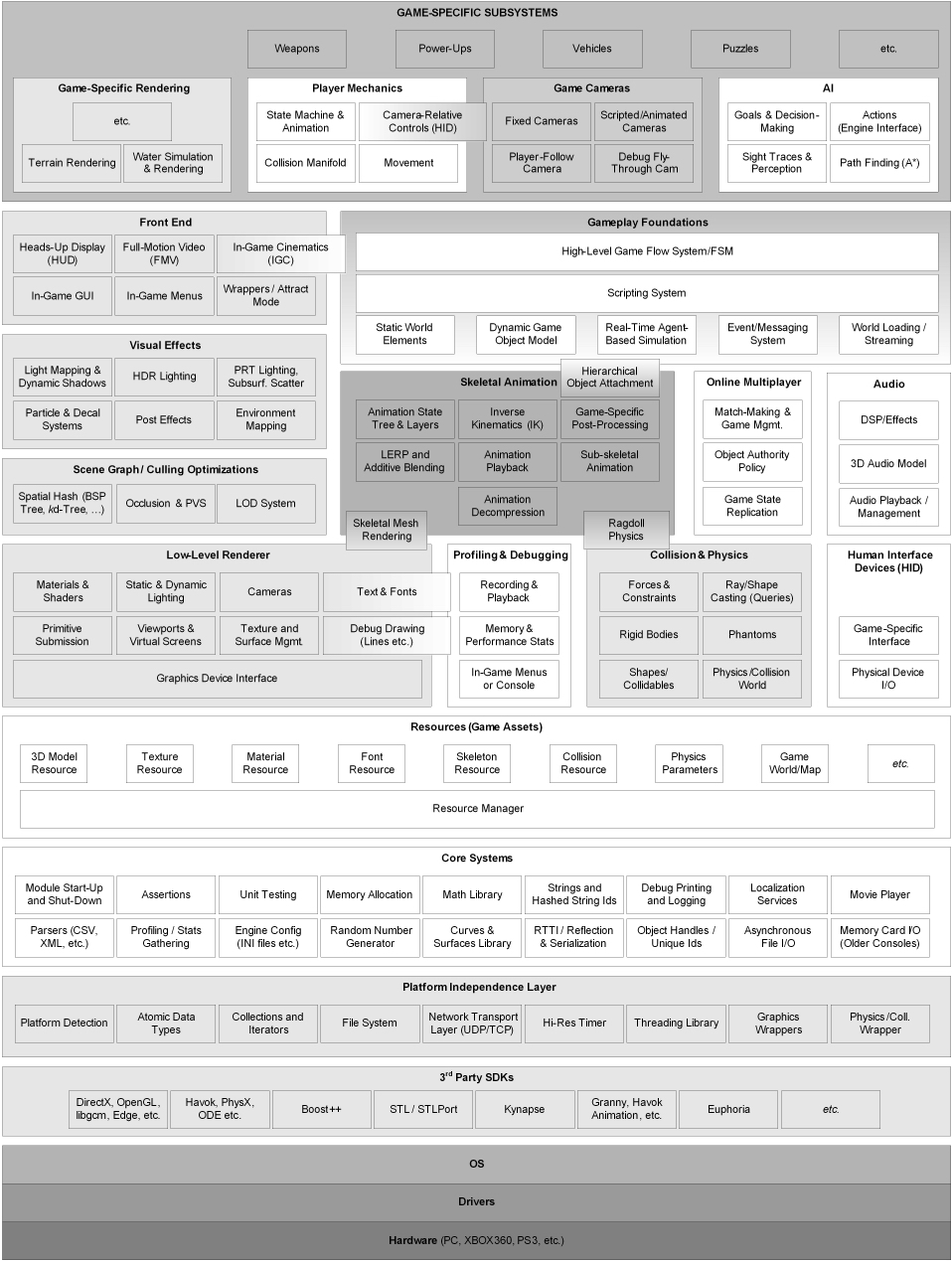 Allows the engine to be developed without the concern of the underlying platform
Provides wrappers to common target specific operations
Include things like primitive types, network, file systems, etc.
prepared by Roger Mailler, Ph.D., Associate Professor of Computer Science, University of Tulsa
28
Core systems
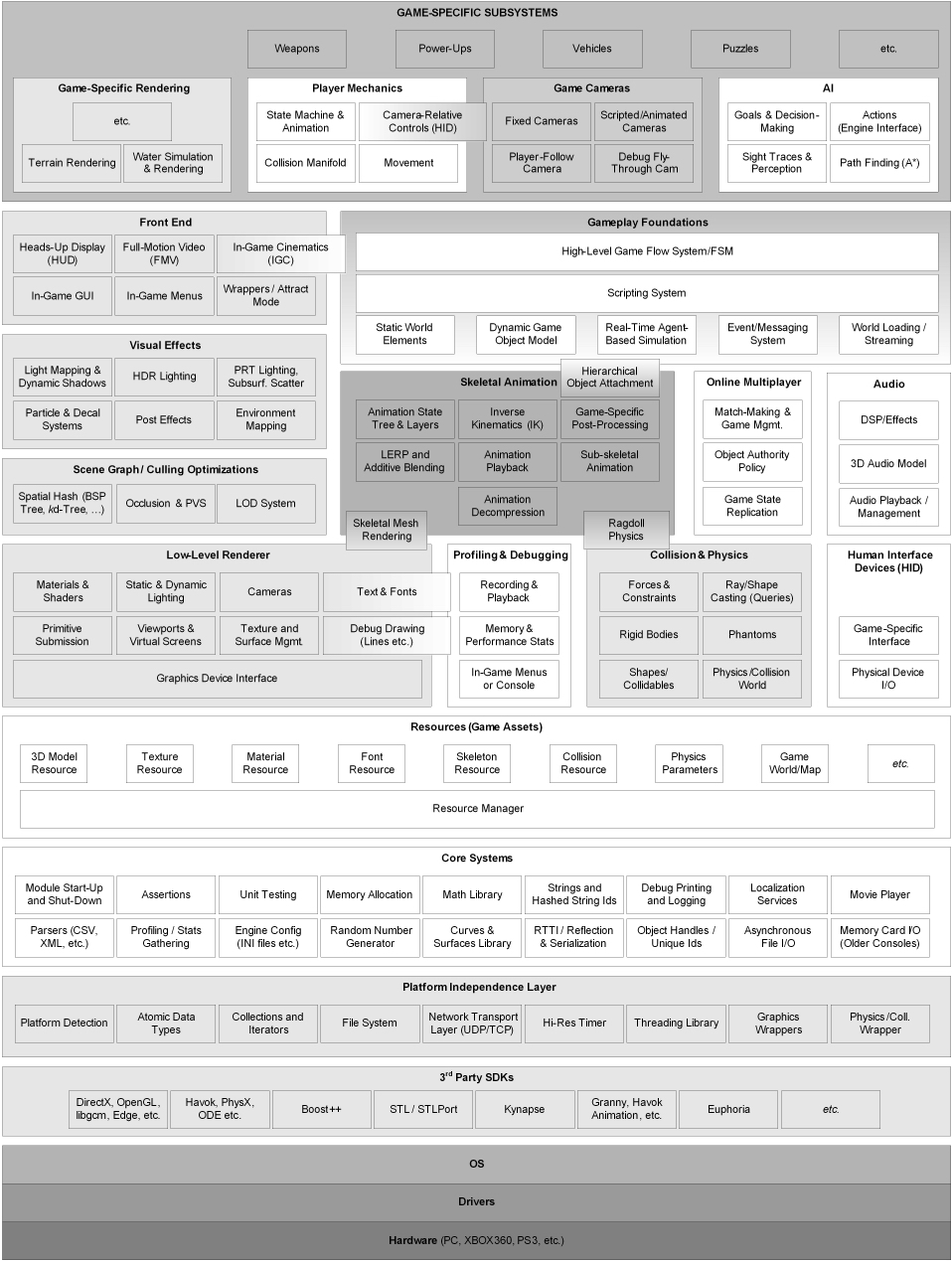 Assertions – error checking code
Memory Management
Math library – vector and matrix math, numeric integrators
Custom data structures
prepared by Roger Mailler, Ph.D., Associate Professor of Computer Science, University of Tulsa
29
Resource manager
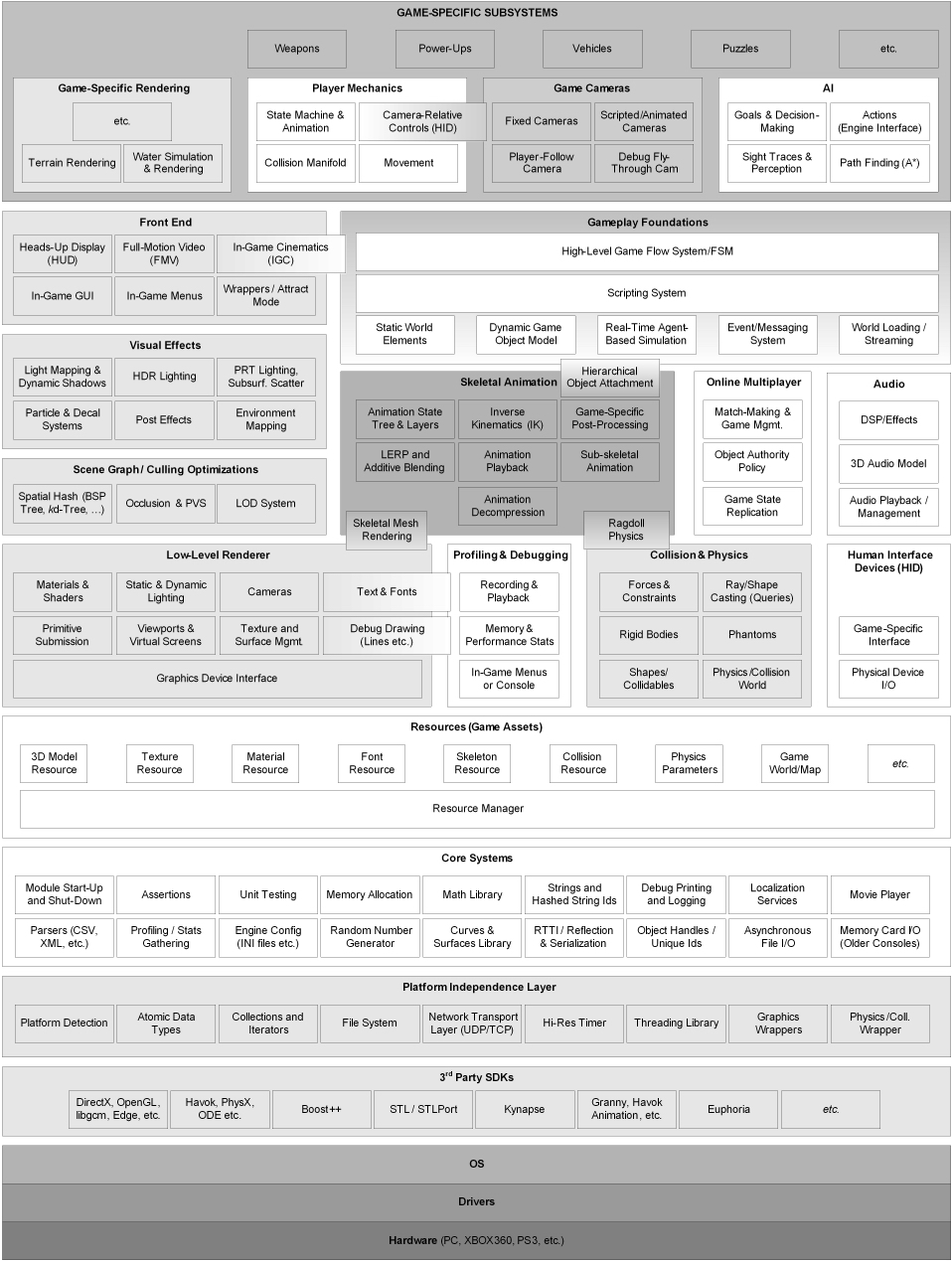 Provides a unified interface for accessing assets
The level of complexity is dictated by need
Often the game programmers must do resource loading directly
Engines like UT do unpackaging and complex manipulation of assets in the engine
prepared by Roger Mailler, Ph.D., Associate Professor of Computer Science, University of Tulsa
30
Rendering engine
Low-level
Scene graph management
Visual effects
Front end
prepared by Roger Mailler, Ph.D., Associate Professor of Computer Science, University of Tulsa
31
Low-level Renderer
Focuses on rendering primitives as quickly and richly as possible
Does not consider visibility
Graphics Device Interface
Access and enumerate the graphics devices
Initialize the GD
Setup buffering
Others
Representation of the geometric primitives
Abstraction of the camera interface
Material system
Dynamic lighting system
Text and fonts
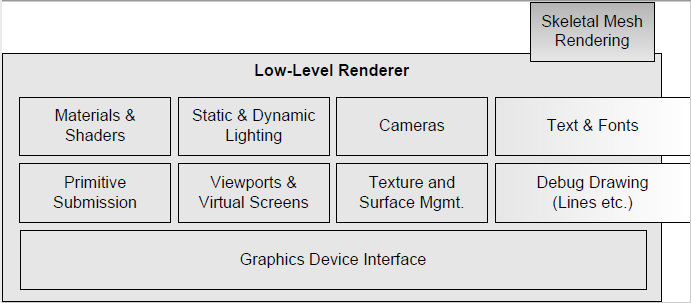 prepared by Roger Mailler, Ph.D., Associate Professor of Computer Science, University of Tulsa
32
Scene graph
Limits the number of primitives submitted for rendering
Uses frustum culling – remove things outside of the visible screen
Spatial subdivision
BSP, quadtree, octree, kd-tree
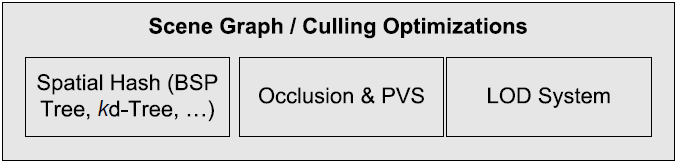 prepared by Roger Mailler, Ph.D., Associate Professor of Computer Science, University of Tulsa
33
Visual effects
Particle systems
Decal systems
Light mapping
Dynamic shadows
Full screen post effects
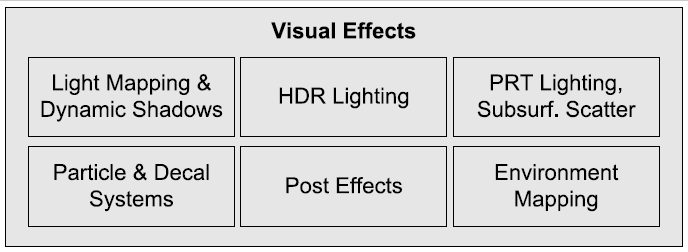 prepared by Roger Mailler, Ph.D., Associate Professor of Computer Science, University of Tulsa
34
Front end
HUD
Menus
GUI for character manipulation
Full-motion video for cut scenes
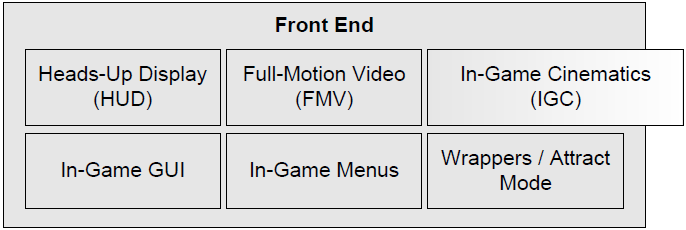 prepared by Roger Mailler, Ph.D., Associate Professor of Computer Science, University of Tulsa
35
Profiling/Debugging
Code timing
Display stats on the screen
Dumping performance stats
Determining memory usage
Dumping memory usage
Record and playback game events
Print statement output control
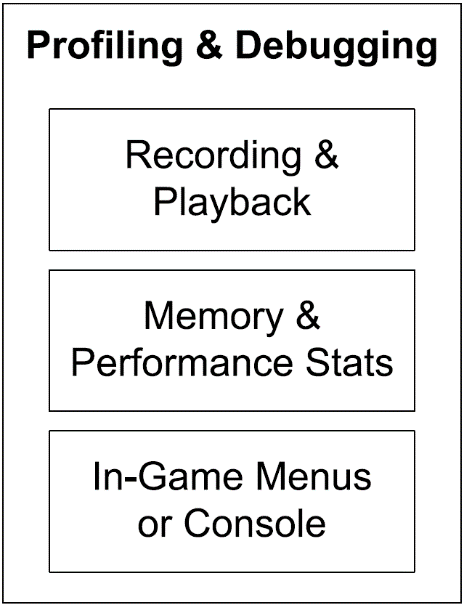 prepared by Roger Mailler, Ph.D., Associate Professor of Computer Science, University of Tulsa
36
Collisions and Physics
Usually rigid body dynamics
Physics engine creation is its own unique undertaking
Many companies use available libraries
Havok
PhysX
ODE
Bullet
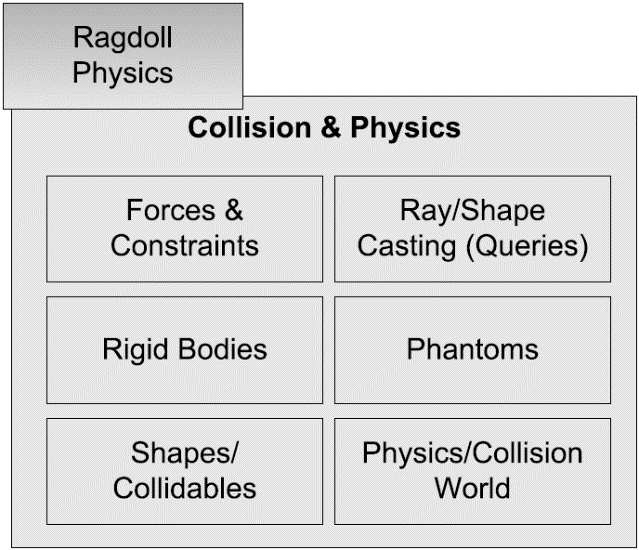 prepared by Roger Mailler, Ph.D., Associate Professor of Computer Science, University of Tulsa
37
Animation
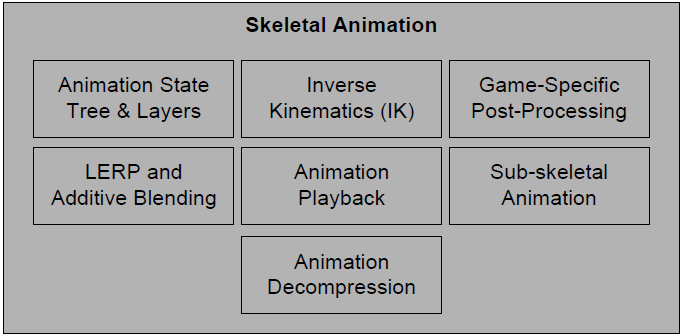 Five types of animation are used
Sprite/texture animation
Rigid body hierarchy animation
Skeletal animation
Vertex animation
Morphing
Skeletal animations still the most popular
prepared by Roger Mailler, Ph.D., Associate Professor of Computer Science, University of Tulsa
38
HID
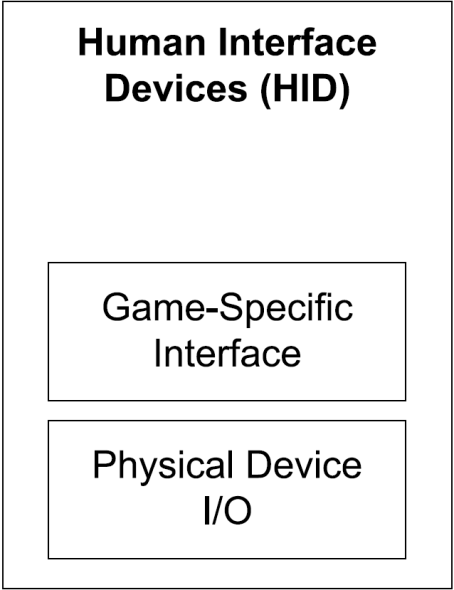 Keyboard and mouse abstractions
Joypads
Specialized controllers
Massages raw data into useful information
prepared by Roger Mailler, Ph.D., Associate Professor of Computer Science, University of Tulsa
39
Audio
Often overlooked until the end
Varies in sophistication based on need
Many games use existing tools
XACT
Scream
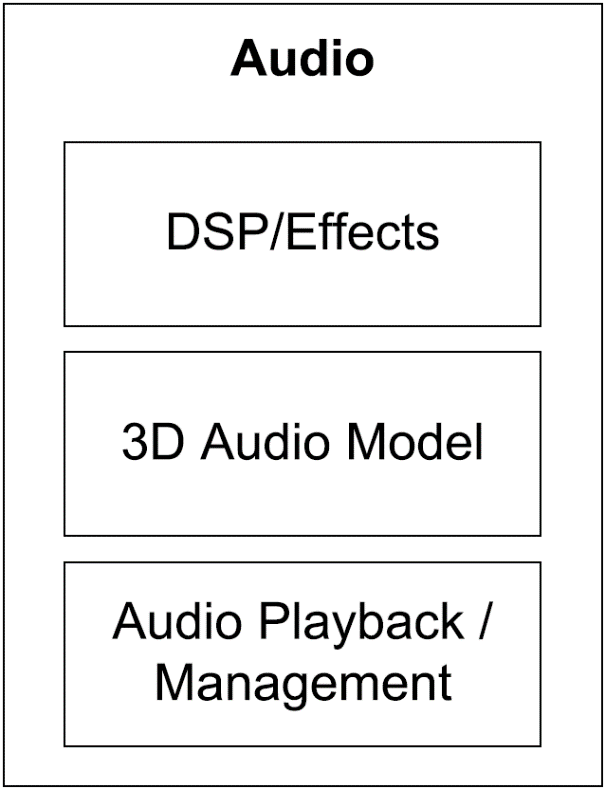 prepared by Roger Mailler, Ph.D., Associate Professor of Computer Science, University of Tulsa
40
Multiplayer/networking
Four main flavors
Single screen – multiple players on the same screen
Split-screen multiplayer – multiple perspectives on the same screen
Networked multiplayer – multiple computers networked together
Massive multiplayer online games – run in a central server
Difficult to convert single to multiplayer, easy to do the opposite
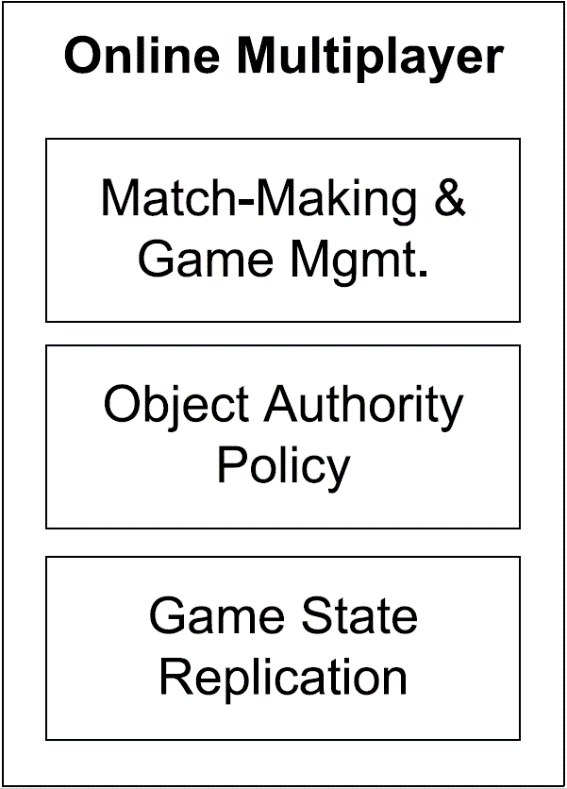 prepared by Roger Mailler, Ph.D., Associate Professor of Computer Science, University of Tulsa
41
Gameplay foundation system
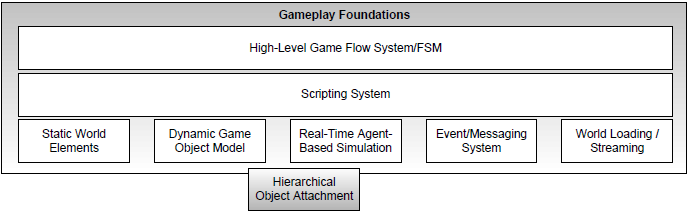 Most everything that makes the game a game
World loading
Game object model
Static world elements
Real-time agent simulations
prepared by Roger Mailler, Ph.D., Associate Professor of Computer Science, University of Tulsa
42
Event system
Objects need to communicate with one another
Easiest to handle this through a common system
Objects send messages that are routed to the event handler
prepared by Roger Mailler, Ph.D., Associate Professor of Computer Science, University of Tulsa
43
Scripting system
Allows for the creation on new game logic without recompiling
Speeds software development considerably
prepared by Roger Mailler, Ph.D., Associate Professor of Computer Science, University of Tulsa
44
Artificial intelligence foundations
Provides AI building blocks
Path planning
Nav mesh generation
Object avoidance
Autodesk has a middleware called Gameware that provides many of these features
prepared by Roger Mailler, Ph.D., Associate Professor of Computer Science, University of Tulsa
45
Game-specific subsystems
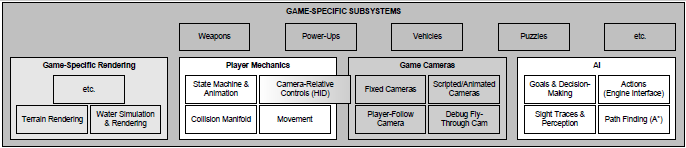 All of the specific stuff needed for a game
This layer could be considered outside of the game engine itself
prepared by Roger Mailler, Ph.D., Associate Professor of Computer Science, University of Tulsa
46
Tools and the asset pipeline
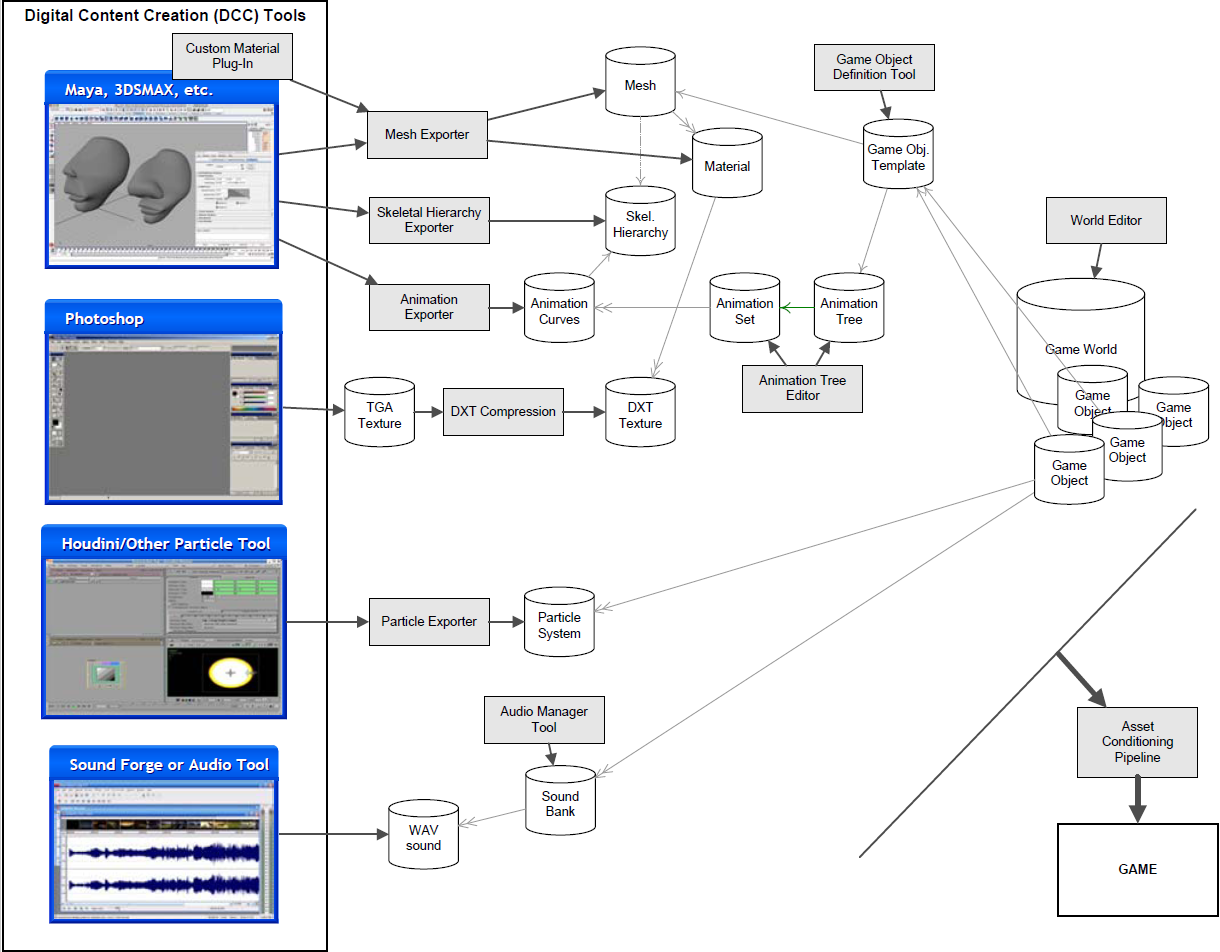 prepared by Roger Mailler, Ph.D., Associate Professor of Computer Science, University of Tulsa
47
Digital content creation
Game engines deal with data in many forms
The data has to be created somehow
3D Meshes
Textures
Sound
Animations
Often created using outside tools
Maya/3ds Max
Photoshop
SoundForge
DCC tools need to be easy to use and very reliable
prepared by Roger Mailler, Ph.D., Associate Professor of Computer Science, University of Tulsa
48
Assets conditioning pipeline
DCC tools produce a variety of file formats that are not optimized for game
Game engines usually store the data in an easy to read and platform specific format
The ACP does this translation
prepared by Roger Mailler, Ph.D., Associate Professor of Computer Science, University of Tulsa
49
Conditioning assets
3D Model/Mesh data
3D Models – Must be properly tessellated
Brush Geometry – A collection of convex hulls with multiple planes
Skeletal animation data
Must be compressed and converted to properly work
Audio data
Should convert multiple formats to a single format for the target system
Particle system data
Usually need a custom editing tool within the engine
prepared by Roger Mailler, Ph.D., Associate Professor of Computer Science, University of Tulsa
50
Game world editor
Usually integrated into the engine
Essential to allow game designers to work with the engine
Many examples
UnrealEd
Hammer
Radiant
prepared by Roger Mailler, Ph.D., Associate Professor of Computer Science, University of Tulsa
51
Resource database
Need a way to store and manage the vast amounts of data
Some companies use relational databases
MySQL or Oracle
Some companies use version control software
Subversion, Perforce, or GIT
Still others use custom software
Naughty Dog uses a custom GUI called Builder
prepared by Roger Mailler, Ph.D., Associate Professor of Computer Science, University of Tulsa
52
Approaches to Tool Architecture
Stand alone
Integrated
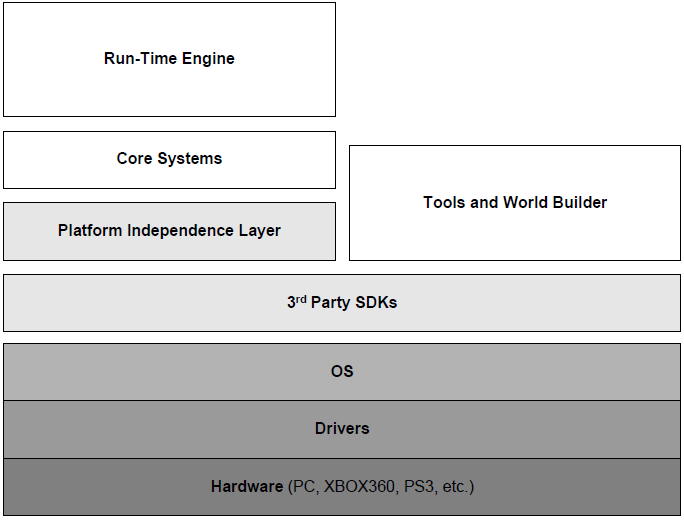 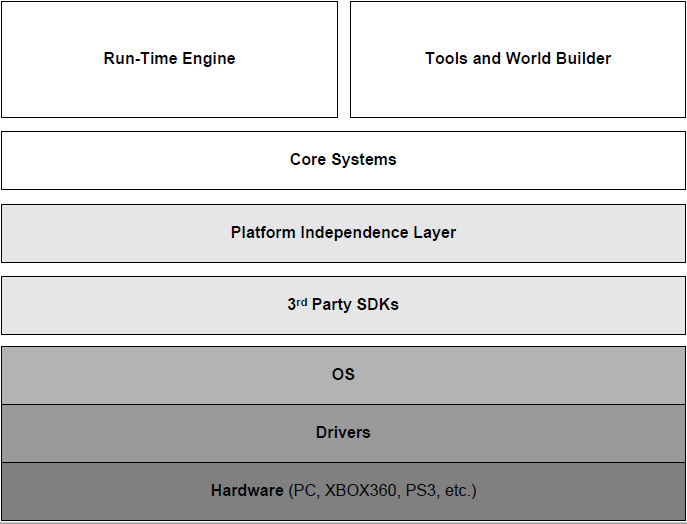 prepared by Roger Mailler, Ph.D., Associate Professor of Computer Science, University of Tulsa
53
Web-based tools
Various uses
Asset management
Scheduling
Bug management
Easier to build
Usually easier to build than a stand alone application
Easier to update without forcing a reinstall
If it just needs to present tabular data and have forms – use a web interface
prepared by Roger Mailler, Ph.D., Associate Professor of Computer Science, University of Tulsa
54